Кids Yoga with English
Детская йога с английским языком




Автор: Цибина Юлия Сергеевна
Учитель иностранных языков 
Author: Tsibina Julia Sergeevna
Free Powerpoint Templates
Second Page            Вторая страница
Butterfly on a flower                        Бабочка на цветке
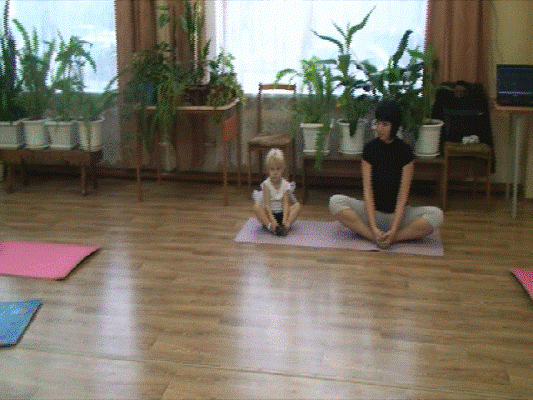 Third Page             Третья страница
Snake sleeps                                              Змея спит
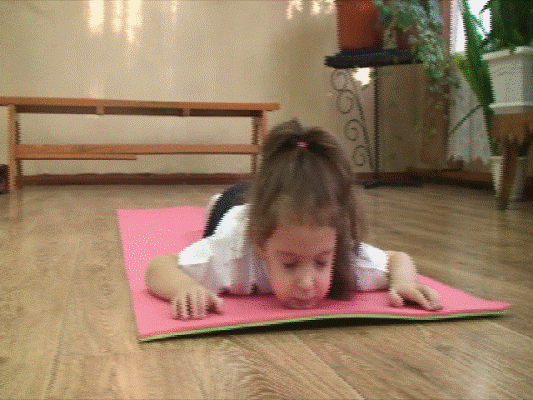 Fourth  Page     Четвёртая страница
Lion                                                                         Лев
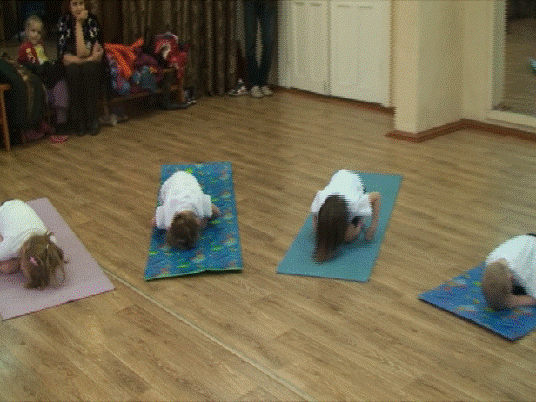 Fifth Page              Пятая страница
Dog                                                                    Cобака
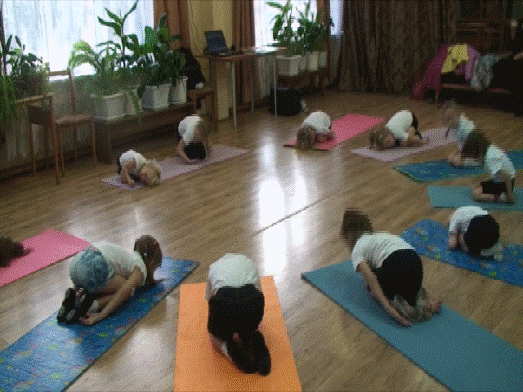 Sixth Page            Шестая страница
Tree                                                                  Дерево
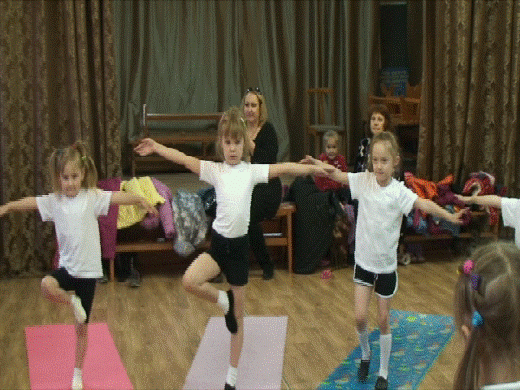 Seventh Page    Седьмая страница
Flower toward the sun            Цветок тянется к солнцу
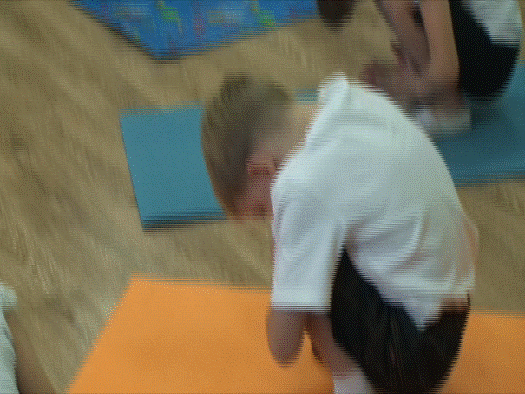